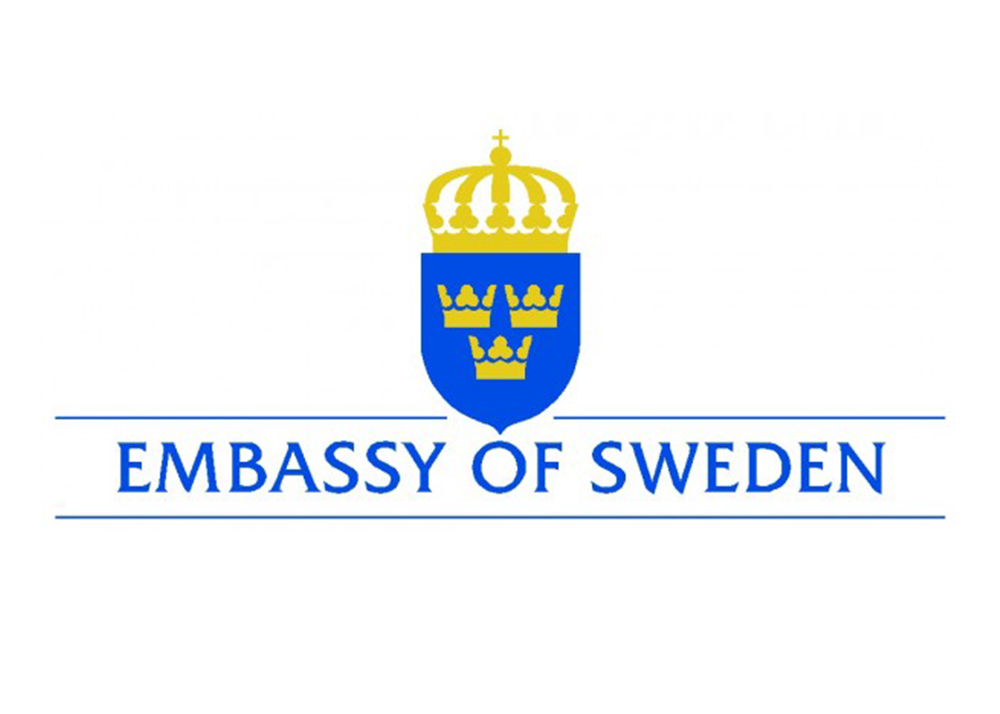 ENERGIJA IZ ČISTIH IZVORA
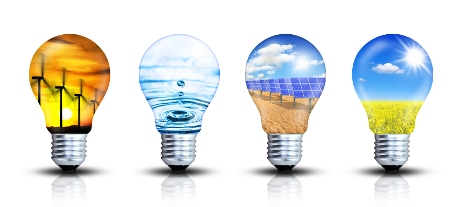 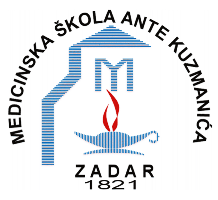 Tonka Brala 
Laura Drlja
Angela Mazić
Medicinska škola Ante Kuzmanića, Zadar
[Speaker Notes: *logo skole]
CILJEVI
utvrditi postojeće stanje iskorištavanja energije
obnovljivi izvori energije u Zadru
informiranje lokalne zajednice o čistim izvorima energije
FOSILNA GORIVA
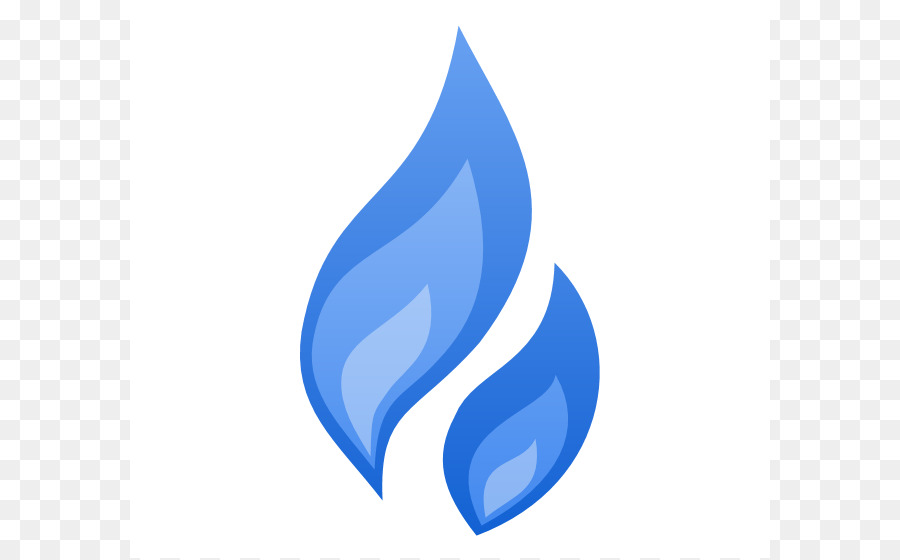 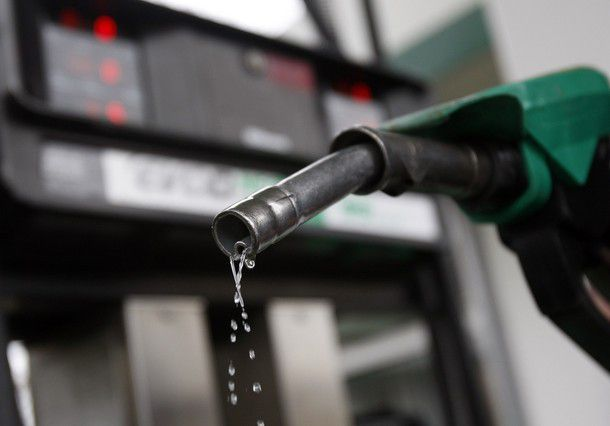 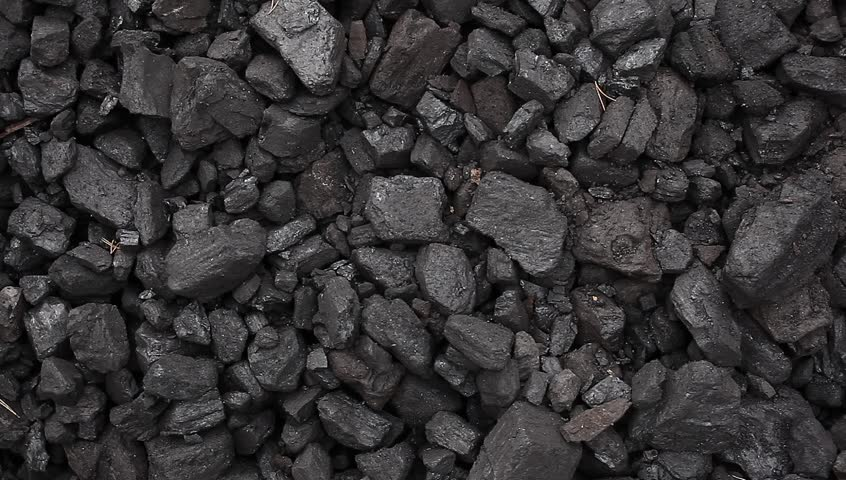 Slika 1. Nafta
Slika 2. Ugljen
Slika 3. Zemni plin (simbol)
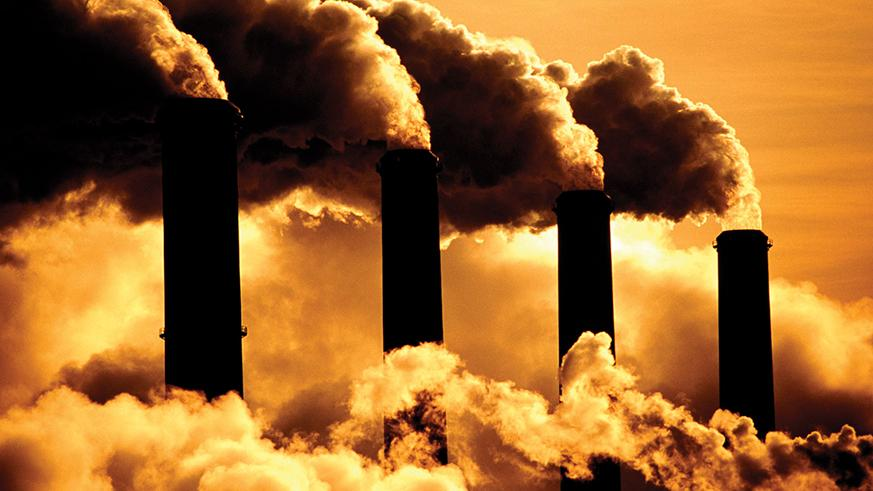 NEDOSTATCI
neobnovljivi izvori energije
zalihe ograničene
glavni uzrok emisije CO2 i ostalih plinova
efekt staklenika
pridonosi globalnom zatopljenju
Slika 4. ZAGAĐIVANJE OKOLIŠA
EMISIJA CO2
promet
industrija
kućanstva
NAJVEĆI UZROČNICI:
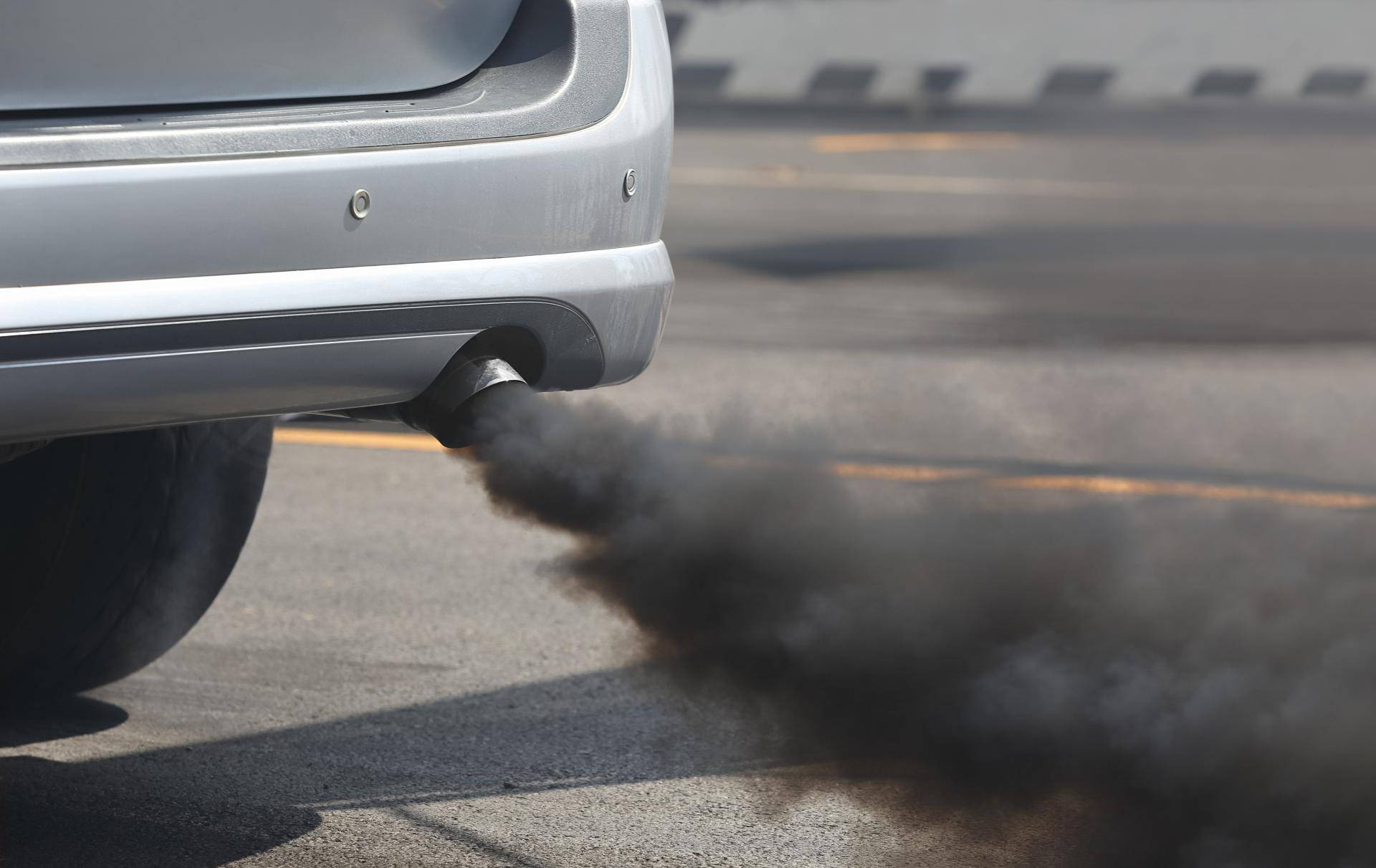 Slika 5. Automobilski ispušni plinovi
OBNOVLJIVI IZVORI ENERGIJE
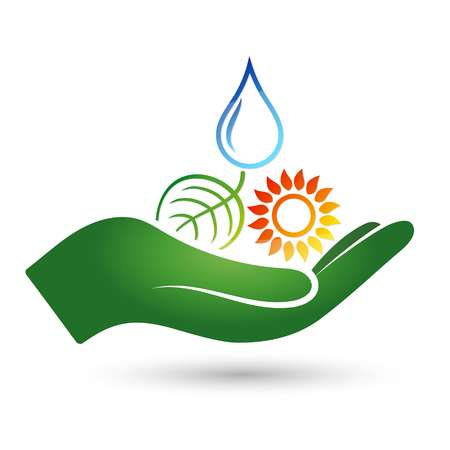 energija vjetra
solarna energija
geotermalna energija
energija vode
biomasa
nisu štetni za okoliš
Slika 6. Simbol alternativnih izvora energije
ZADAR - primjeri dobre prakse
POZDRAV SUNCU
PUNIONICE
BICIKLIZAM- BICIKLISTIČKE TRAKE
E-VOZILA
VJETROELEKTRANE
SOLARNE “KLUPE”
SOLARNO “STABLO”
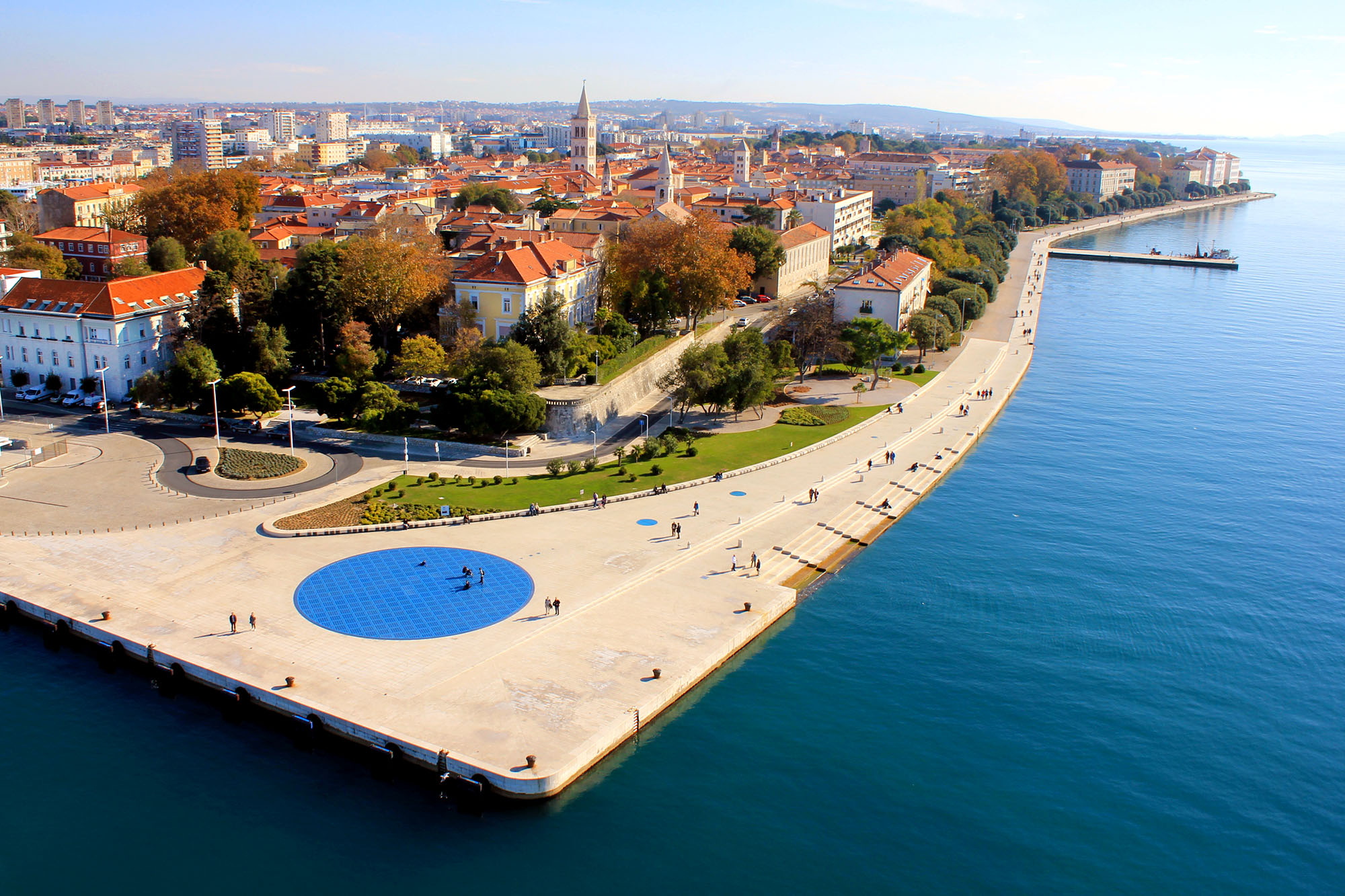 POZDRAV SUNCU
više od 300 solarnih ploča → energija Sunca → električna energija
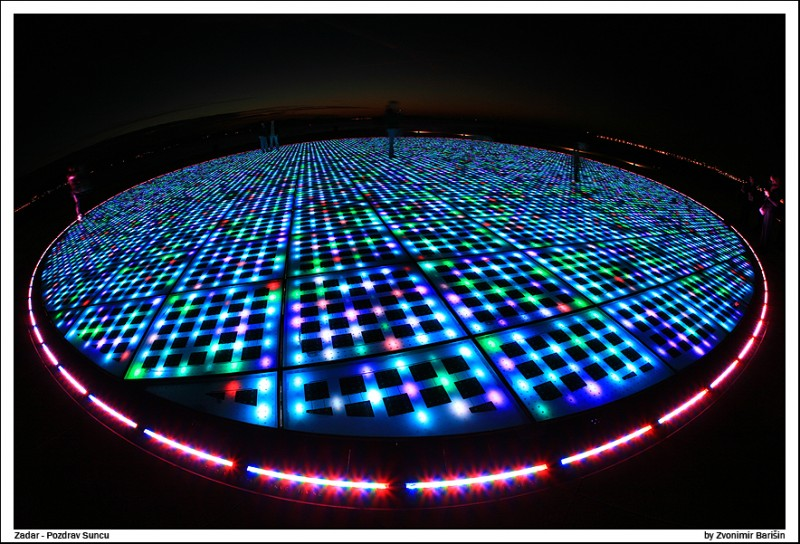 Slika 7. Pozdrav Suncu na    
              zadarskoj rivi
Slika 8. Pozdrav Suncu noću
OBNOVA POZDRAVA SUNCU
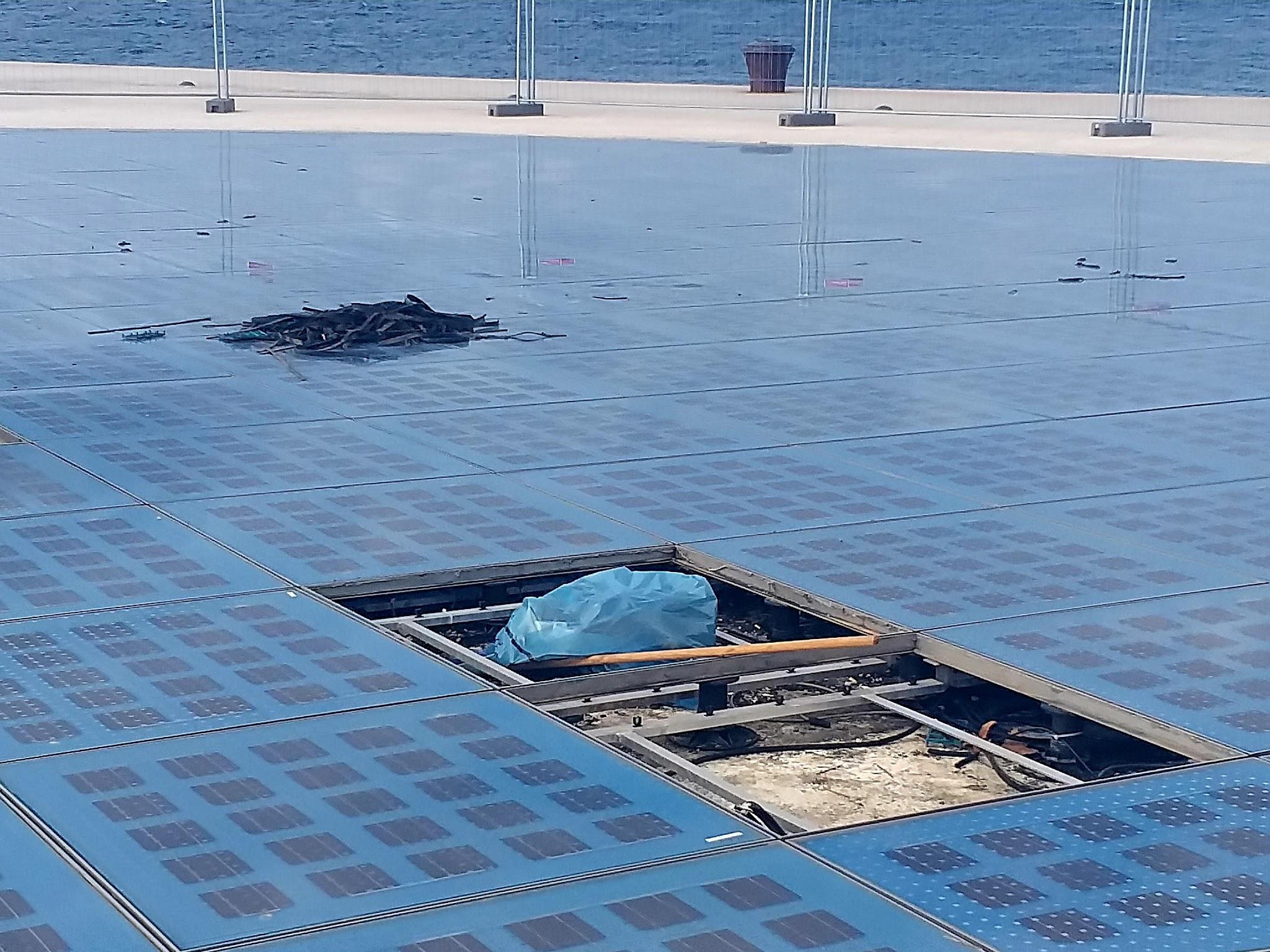 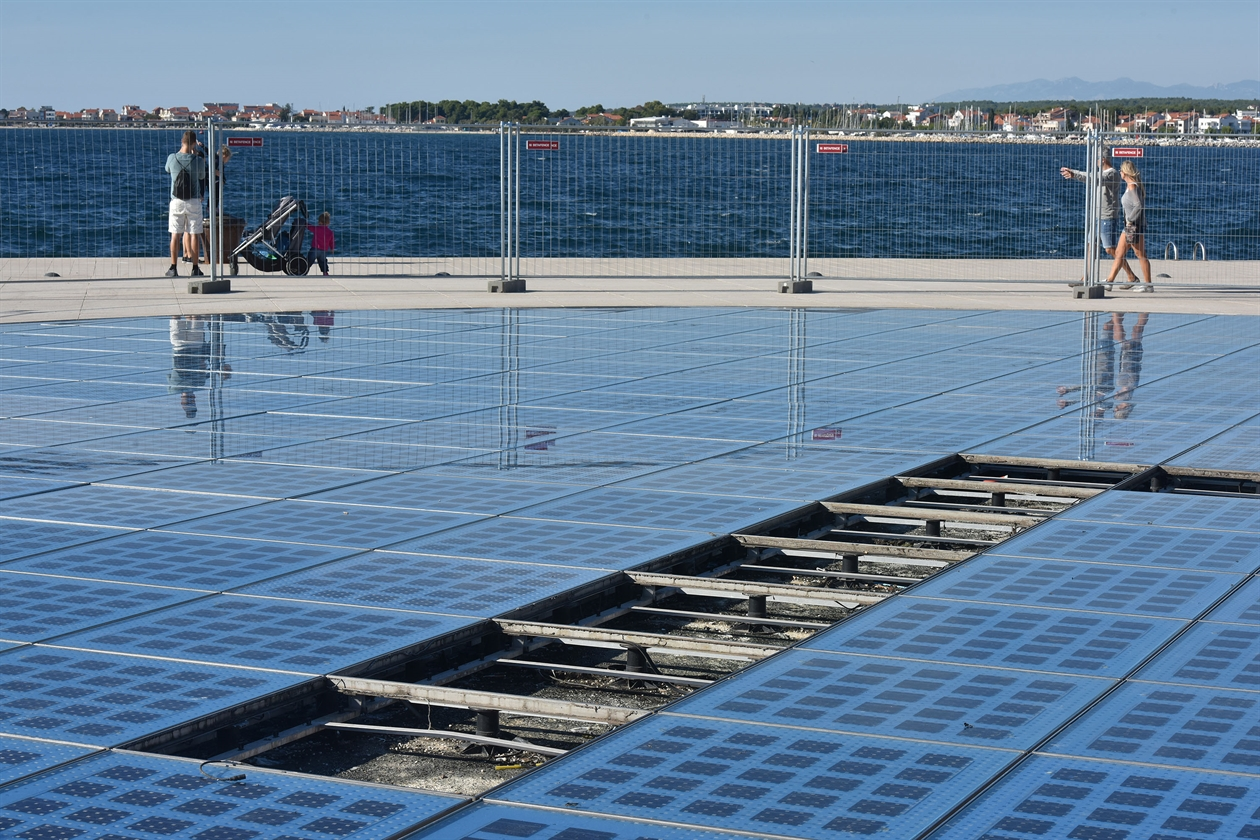 Slika 9. Renoviranje solarnih ploča
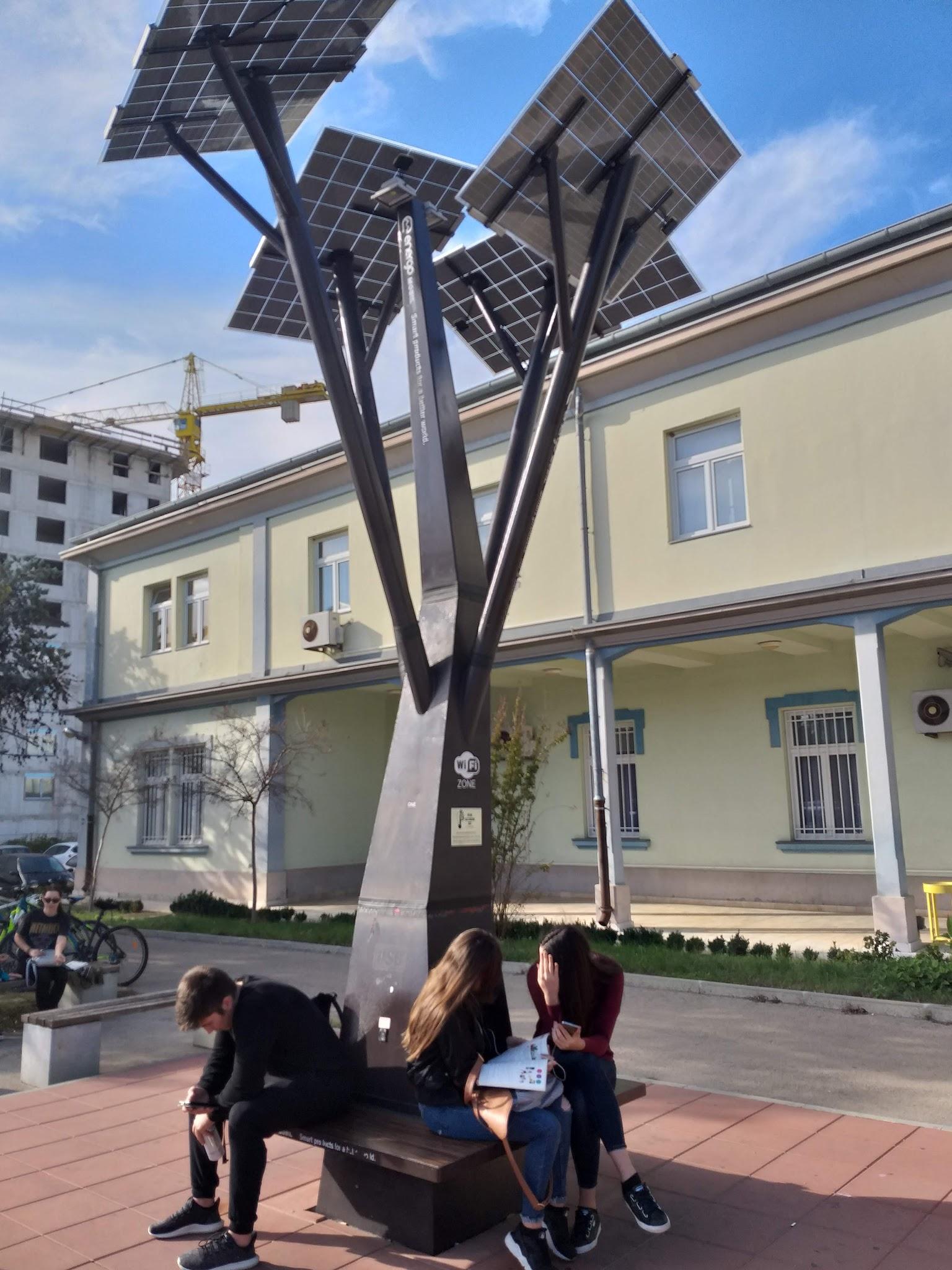 SOLARNO “STABLO”
klupa
WiFi zona
USB-utori
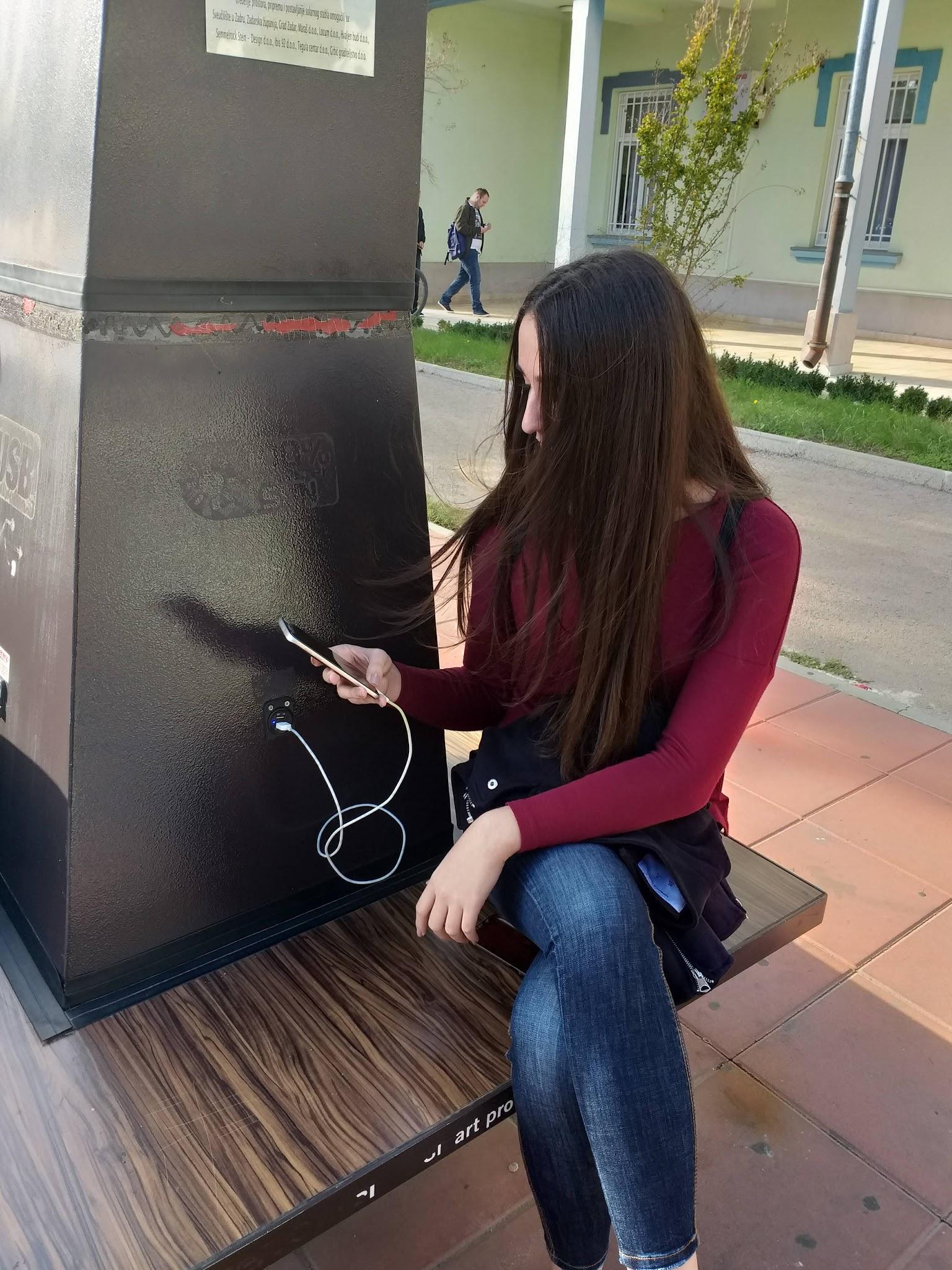 Slika 10 i 11. Solarno stablo ispred sveučilišta
SOLARNE KLUPE
energija Sunca→ električna energija
USB utori za punjenje uređaja
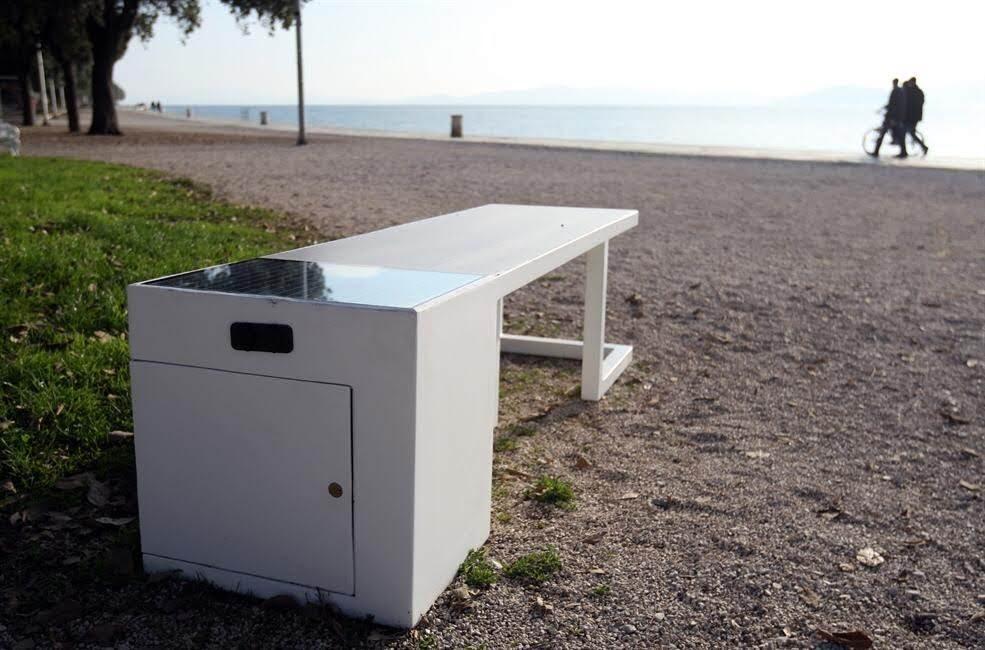 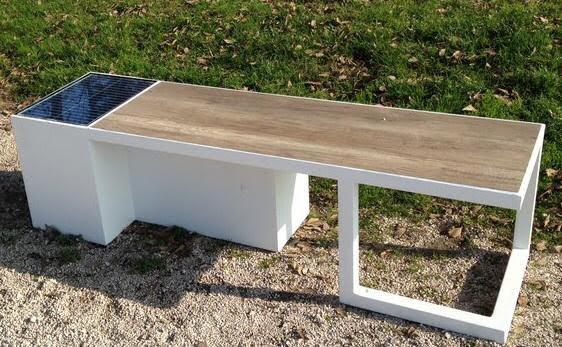 Slika 12 i 13. Solarna klupa na rivi
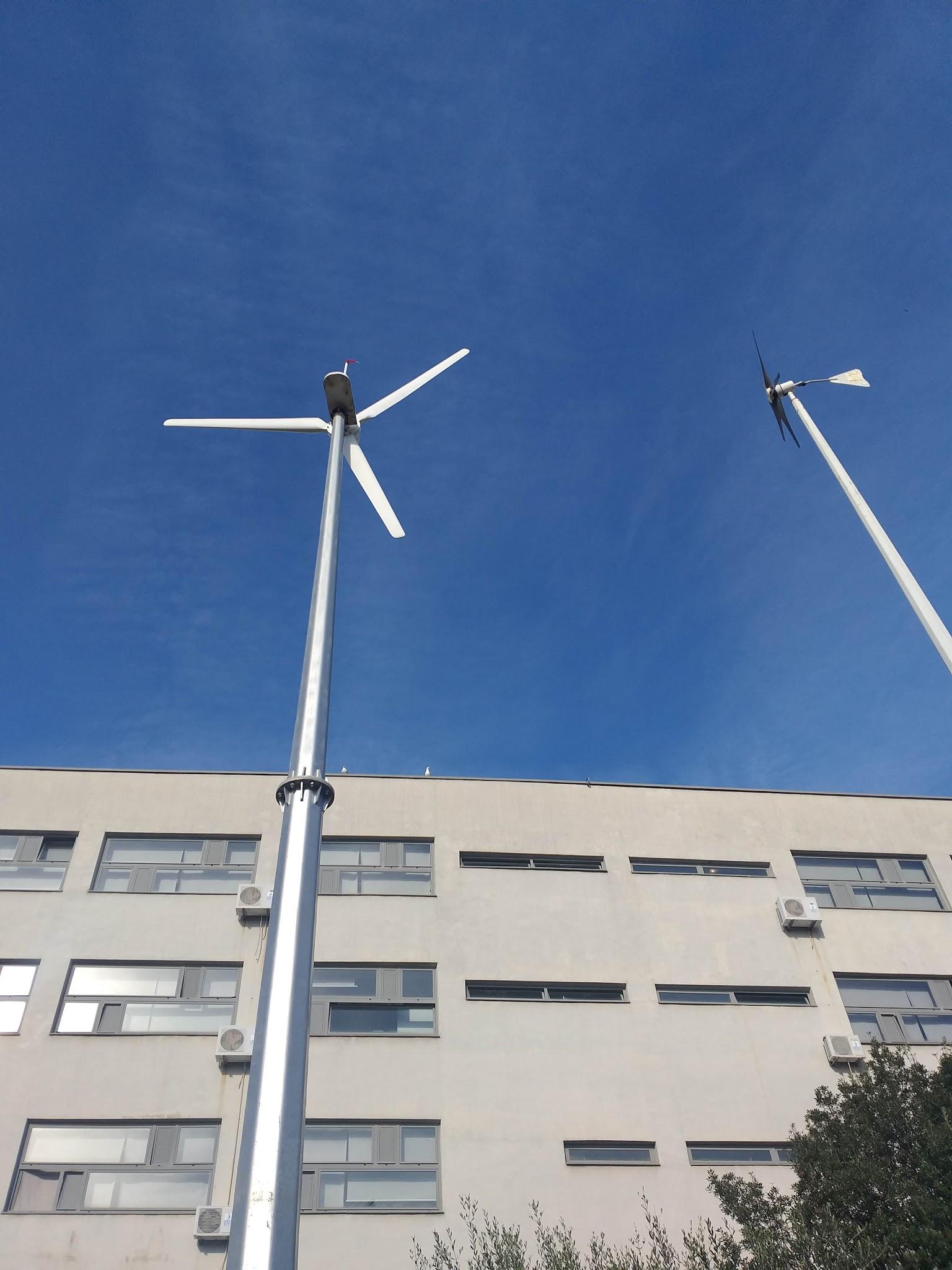 VJETROELEKTRANE
Slika 14. Vjetrenjače ispred Strukovne škole Vice Vlatkovića
ELEKTRIČNO VOZILO
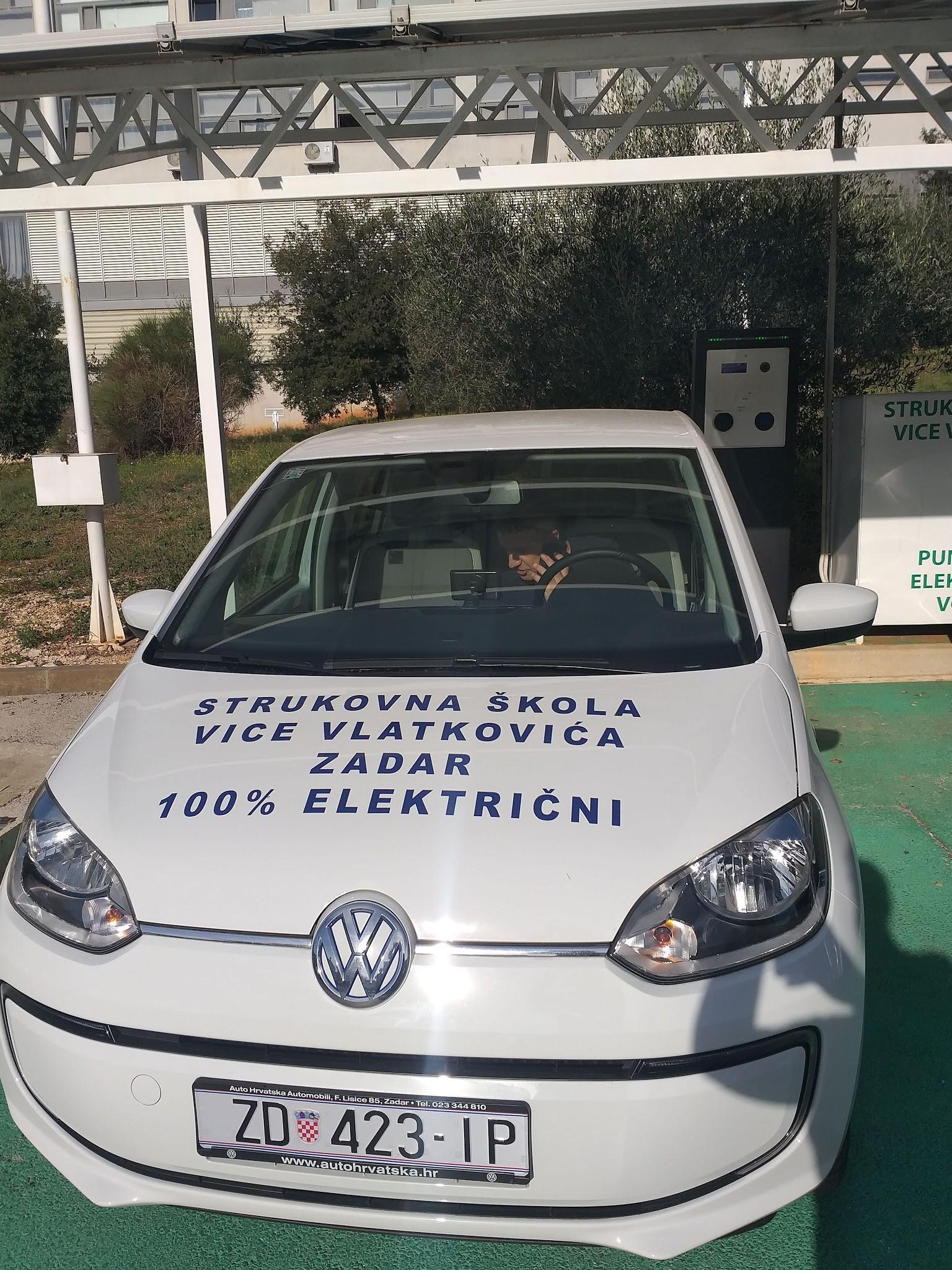 koristi elektromotor
nema emisije CO2
budućnost automobilske industrije
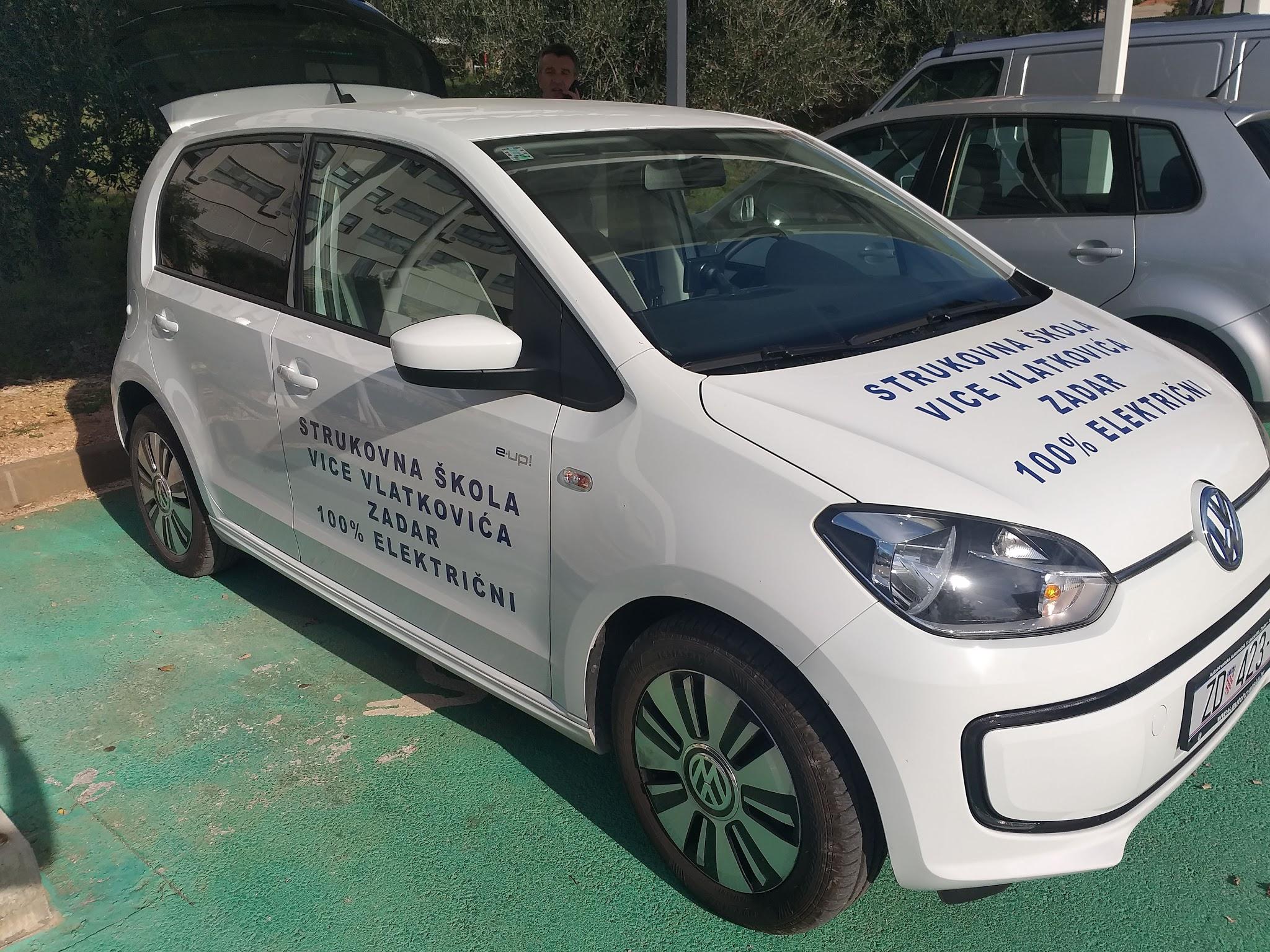 Slika 15 i 16. Električni auto Strukovne škole Vice Vlatkovića
PREDNOSTI E-VOZILA
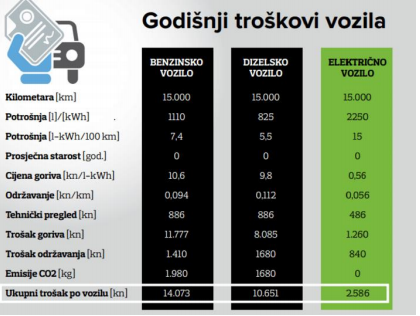 Tablica 1. Usporedba e - vozila s benzinskim i dizelskim vozilom
ELEKTRIČNE PUNIONICE
tri punionice u Zadru
do 160 kilometara po jednom punjenju
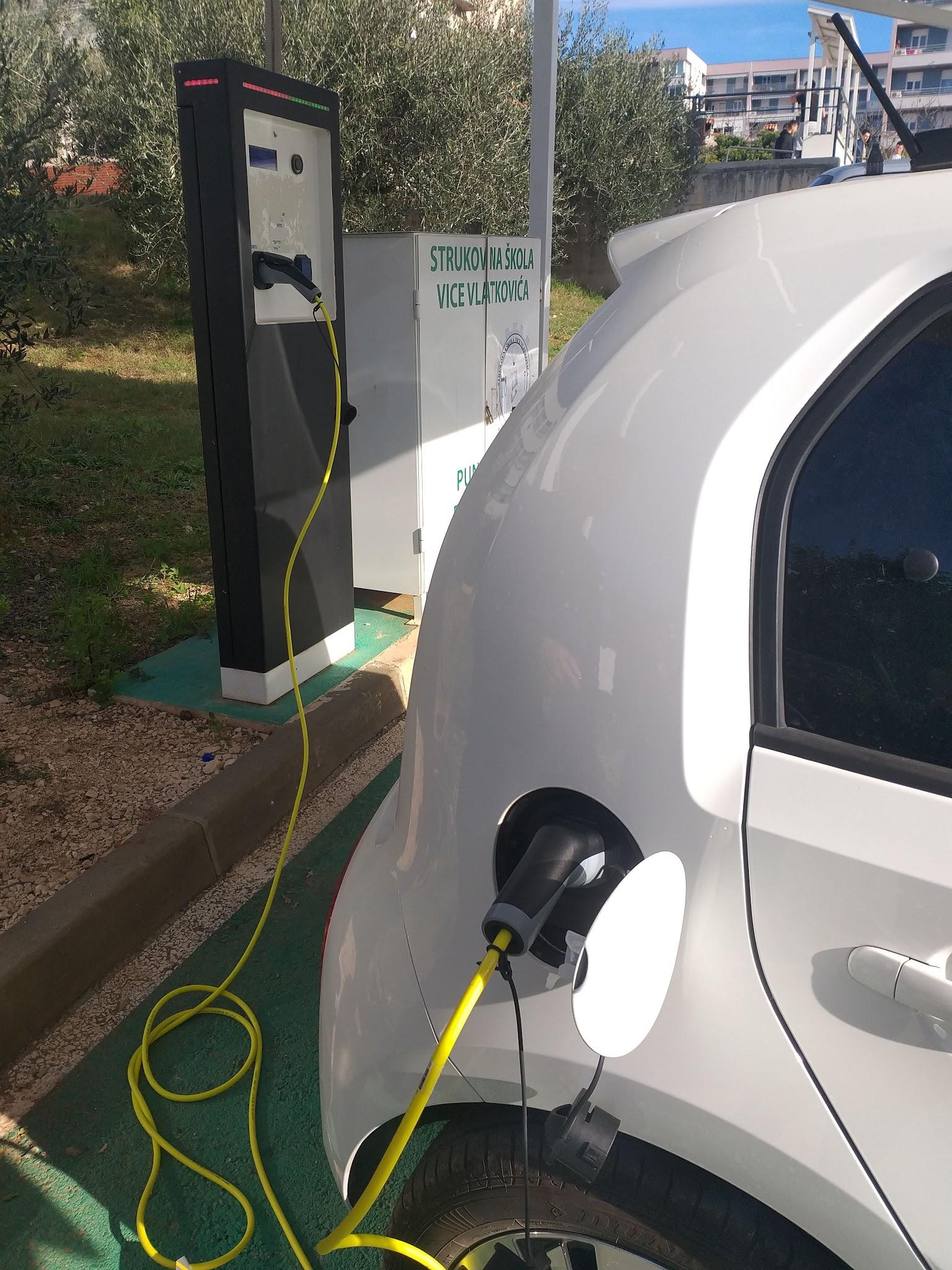 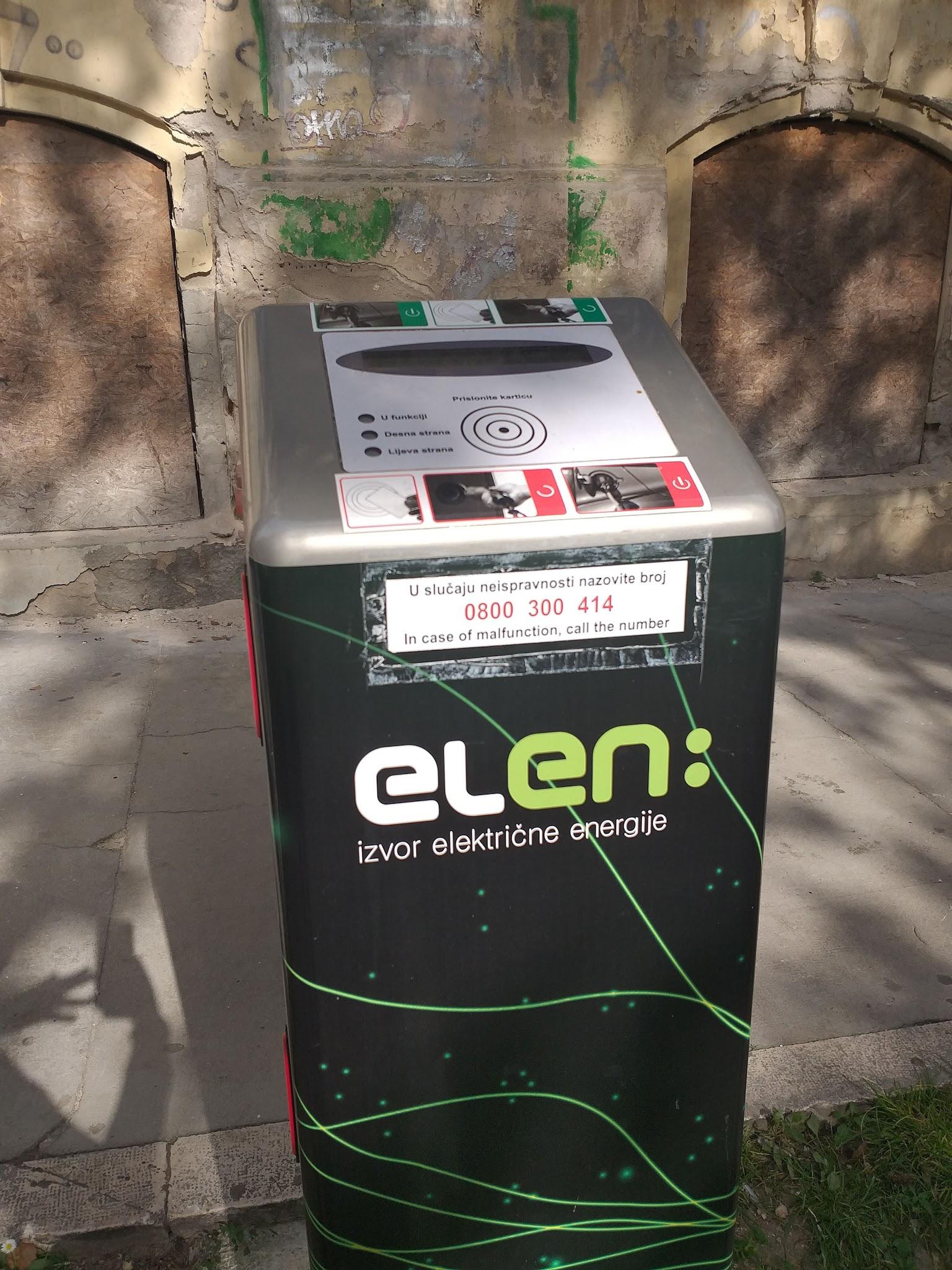 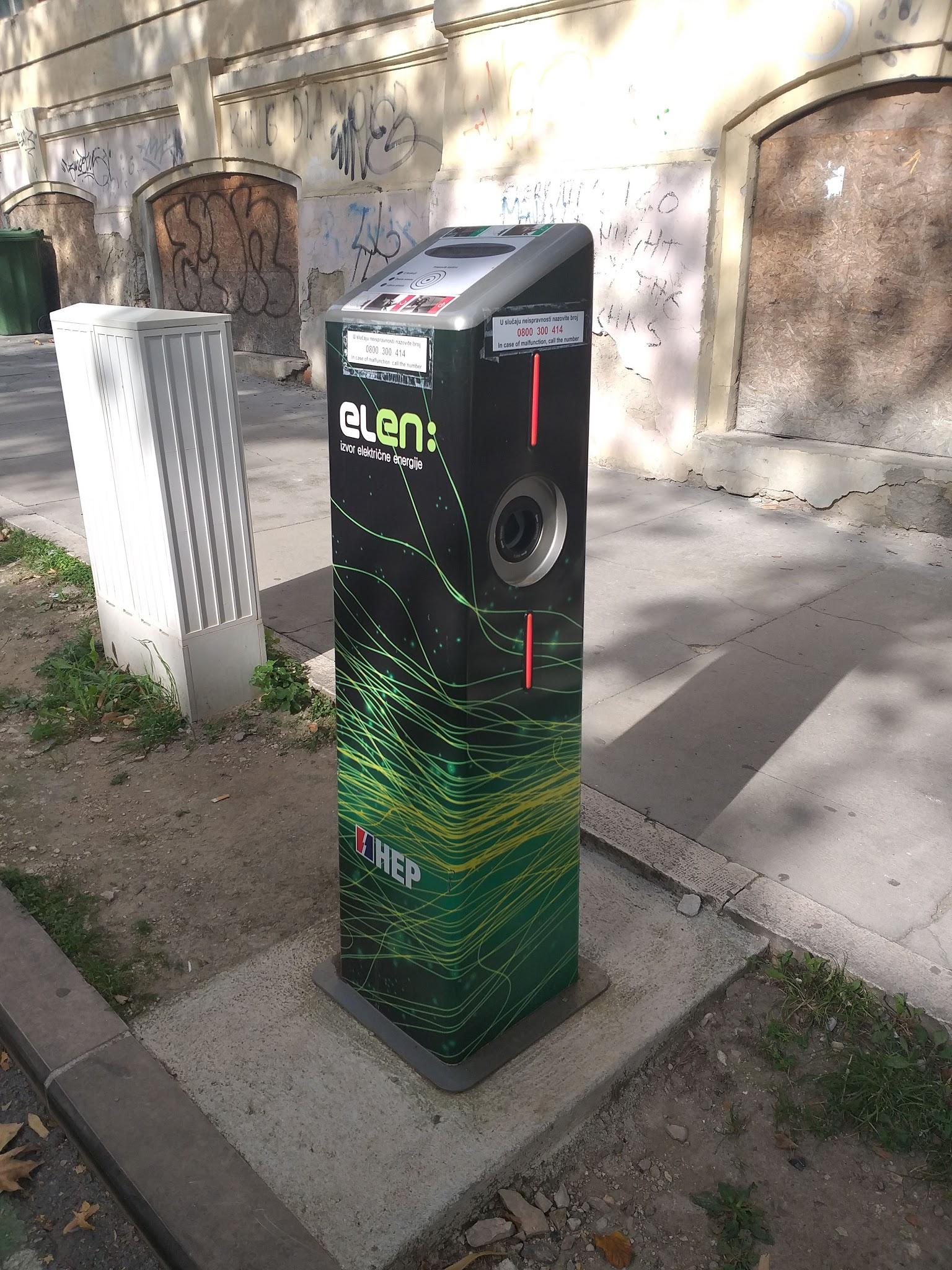 Slika 17. Punjenje    
           električnog auta
Slika 18. Električna punionica
BICIKLIZAM
povećan broj biciklista na cesti→ manje automobilskih ispušnih plinova
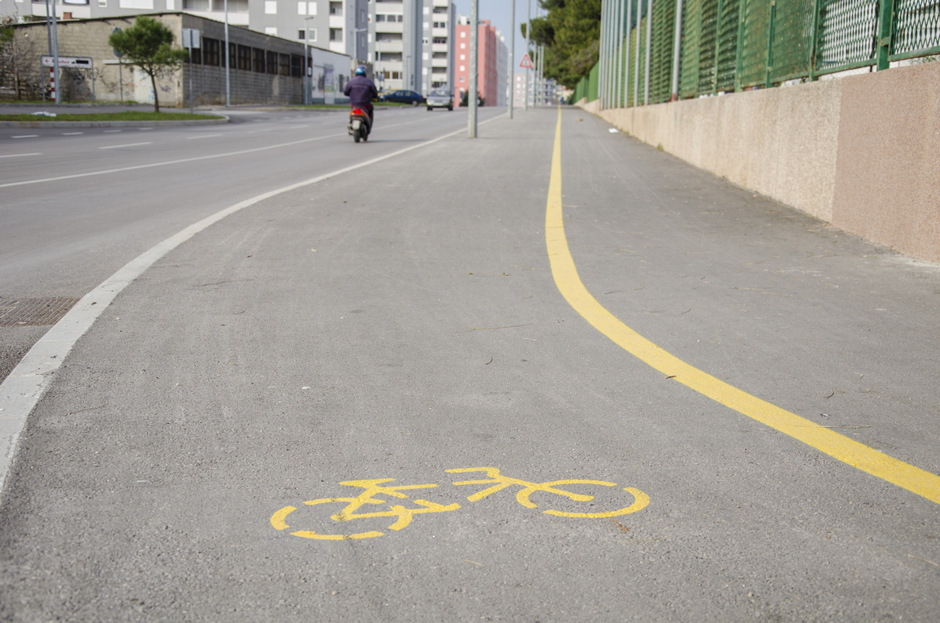 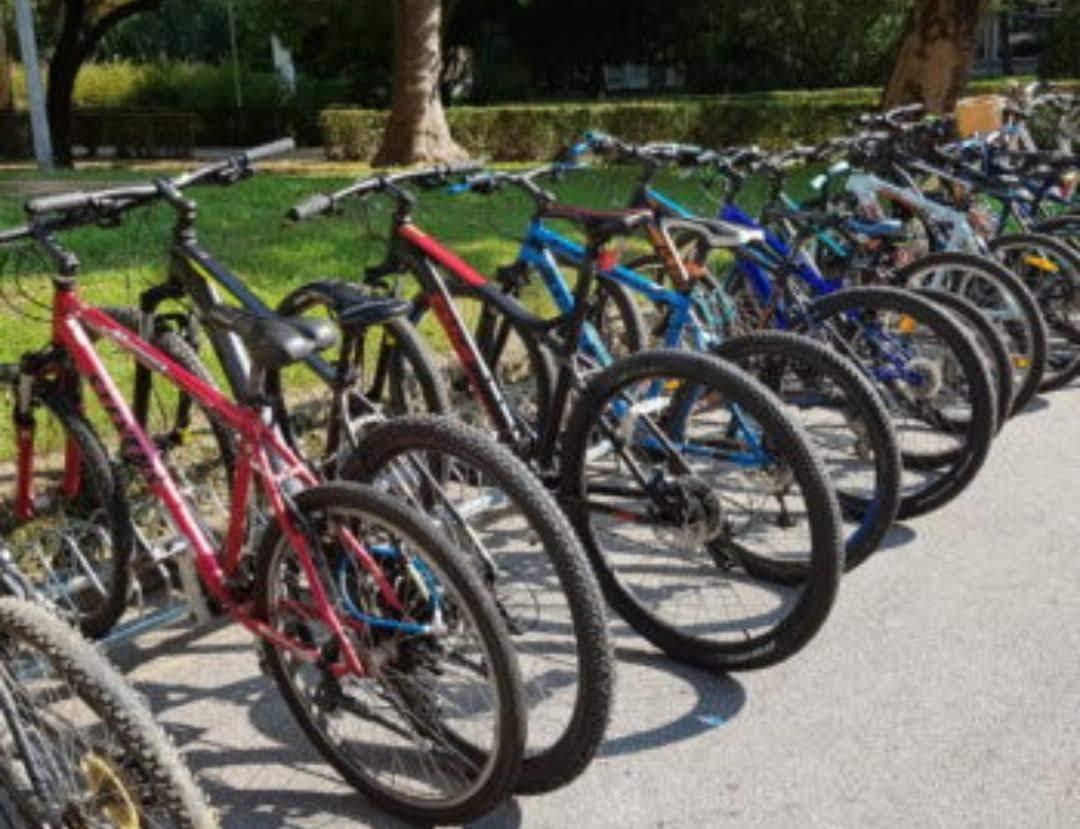 Slika 19. Biciklistička traka
Slika 20. Stalak za bicikle
UPOZNAVANJE UČENIKA S TEMOM
provođenje ankete o potrošnji energije u programu Google forms
izrada brošure
predavanje o obnovljivim izvorima energije učenicima naše škole i susjednih škola
REZULTATI ANKETE
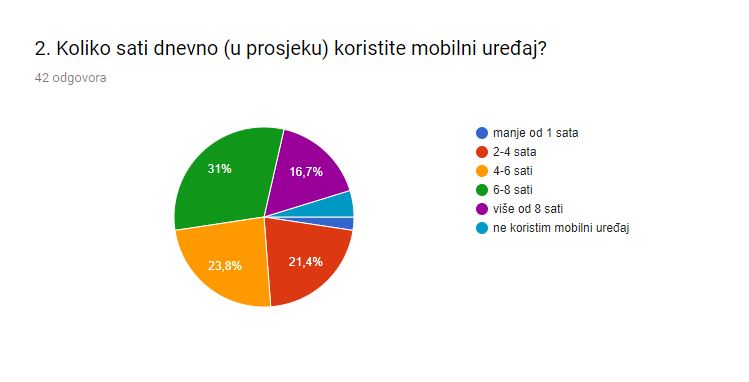 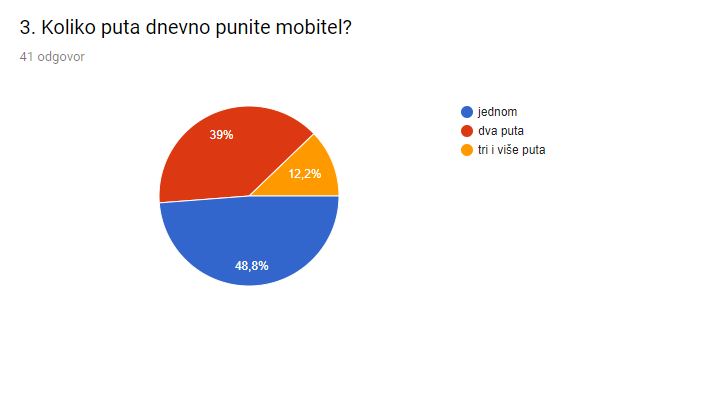 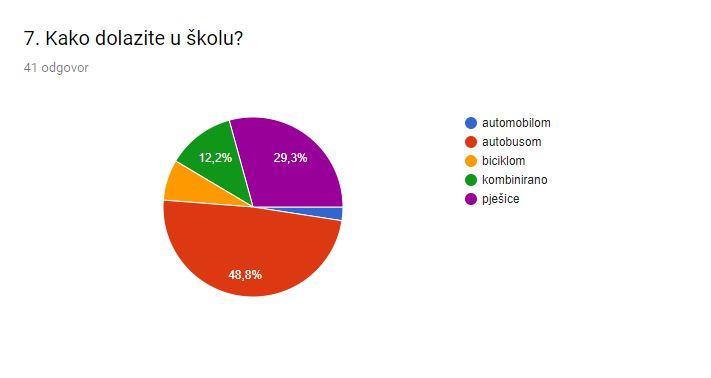 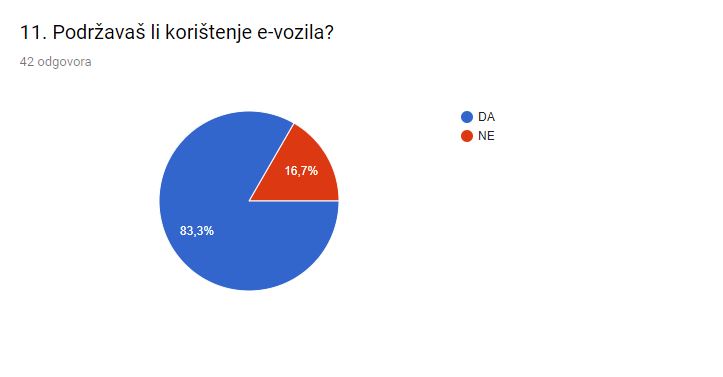 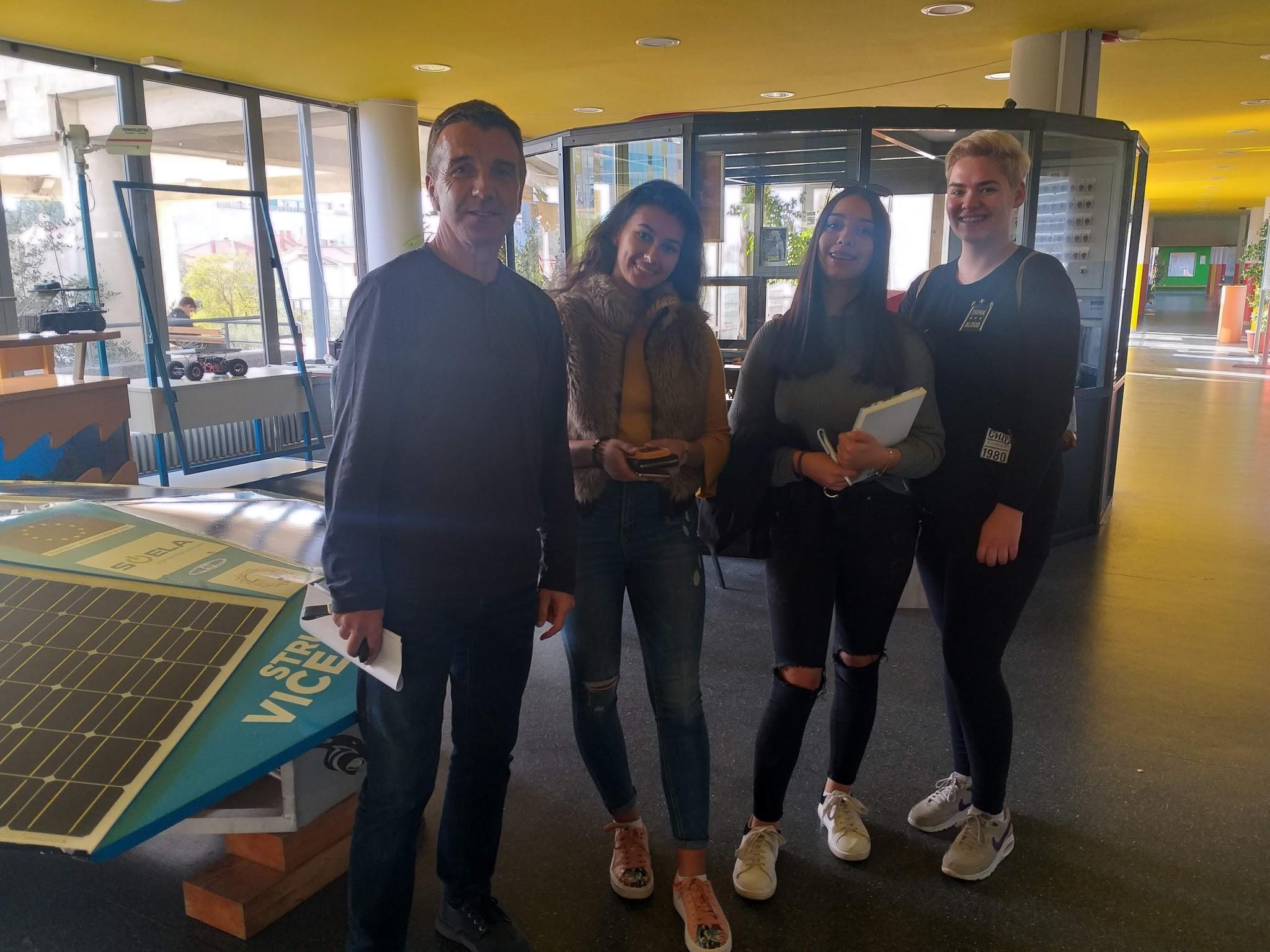 ZAHVALA…
Ravnatelju Strukovne škole Vice Vlatkovića - Tihomiru Tomčiću na susretljivosti u obilasku škole i svim informacijama koje su doprinijele kvaliteti našega istraživanja